Unit 8PetsIntegrated skills
WWW.PPT818.COM
fantail goldfish
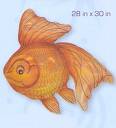 What is fantail goldfish like and how to look after it?
It’s…
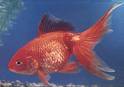 You should…
You shouldn’t…
Listen to the talk.
1 you should put your fantail goldfish in the sun.                                                              _____
2 A fantail goldfish weighs about four  kilograms.                                                   _____
3 Fantail goldfish look like bananas.        _____
4 Some fantail goldfish are black.            _____
5 Fantail goldfish are easy to look after.  _____
6 Fantail goldfish are very expensive.      _____
F
F
F
T
T
F
After the talk, Peter calls Amy to tell her about the fantail goldfish. Listen to the talk again. Help Peter answer Amy’s questions.
fantail goldfish     fins     peas       
 quiet           tank     vegetables
Amy:   What did you do at the Young Pet Owners Club?
Peter:  We listened to a talk on the (1)______________. We learnt about how they live and how to look after them. The water in the (2)____ must be clean.
fantail goldfish
tank
Amy:   Do you need to feed them often?
Peter:  You should feed them once a day. They eat special fish food and sometimes (3) _________. The speaker's own goldfish likes to eat 
(4) ____.
vegetables
peas
Amy:   Is the fantail goldfish different from other goldfish?
Peter:  Yes. The fantail goldfish looks a little different. It has long, beautiful (5)  ____.
Amy:  Do they make any noise?
fins
Peter:  No, they are very 
(6) _____. They just bubble!
quiet
Young Pet Owners Club says that:
It’s a good idea to change the water every week.


2. It’s important to make sure the water is not too cold or too hot.
You should change the water every week.
You must make sure the water is not too cold or too hot.
3. It’s a good idea to put some stones at the bottom of the tank.


4. It’s not a good idea to give it too much food.
You should put some stones at the bottom of the tank.
You shouldn’t give it too much food.
5. It’s not a good idea to put your goldfish in the sun.


6. It’s very important not to take it out of the water.
You shouldn’t put your goldfish in the sun.
You mustn’t take it out of the water.
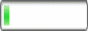 Tapescipt
Hello. Today I’d like to tell you about the fantail goldfish. Fantail goldfish can live a long time if you look after them carefully. You must make sure their water is clean and you mustn’t pick them up with your hands. You should not put them in the sun.
You should feed them special fish food every day. Sometimes, they eat vegetables too. My fantail goldfish likes to eat peas.
When a fantail goldfish grows up, it can be 20 cm long and weigh about 400 grams. The body of a fantail goldfish is something like an egg.
Most fantail goldfish are orange, but sometimes they are black, white or green. They have long, beautiful fins.
Fantail goldfish are nice pets because they’re quiet and easy to look after and they aren’t expensive to buy.
After finishing A3, answer the questions:
1. What did Peter do at the Young Pet
    Owners Club?


2. What do fantail goldfish eat?
He listened to a talk on the fantail goldfish.
Special fish food, vegetables and peas.
3. Are fantail goldfish like other goldfish?
No, they are different. Fantail goldfish have long, beautiful fins.
Useful phrases
1. in the sun
2. look like
3. change the water
4. make sure
5. at the bottom of …
6. take…out of …
在阳光下
看起来像
换水
确保
在……的底部
把……拿出来
7. learn about

8. be different from

9. look after

10. make some noise
学到 

与……不同

照顾

发出噪音
Finish the sentences:
There is a fish ______________ the fish tank.
The cat ________ a hat.
Fantail goldfish are ____________ the other goldfish.
Don’t let the dog _______________.
at the bottom of
looks like
different from
make much noise
5. Look! Daniel ________ the goldfish _____ the fish tank.
6. You must _________ the fire is out.
7. Dogs are easy ____________.
is taking
out of
make sure
to look after
改 错
It’s bad for your eyes to read under the sun.


2. You don’t ought to change the water every day.
It’s bad for your eyes to read in the sun.
You ought not to change the water every day.
3. Don’t let the water too hot and too cold.

4. I try to take the bird out the water.

5. The Sunshine Park is easy for me find.
Don’t let the water too hot or too cold.
I try to take the bird out of the water.
The Sunshine Park is easy for me to find.
Speak up: talking about pets
Listen to the tape and answer:
What are they talking about?
What does Amy like? Why?
They are talking about pets.
Amy likes cats and dogs. 
Because they are friendly.
Speak up: talking about pets
A: What is your favorite pet?
B: I really like…
A: Why?
B: Because…
A: What about …?
B:  I don’t like it.
A: Why?
B: Because…